Old and New Technologies
By:              Year: 1
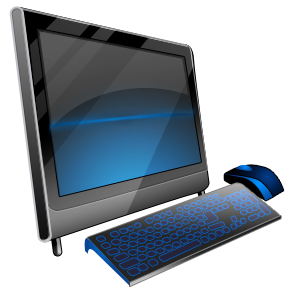 tv
Old
New
Computer
Old
New
Old
New
Old
New
Old
New
Old
New